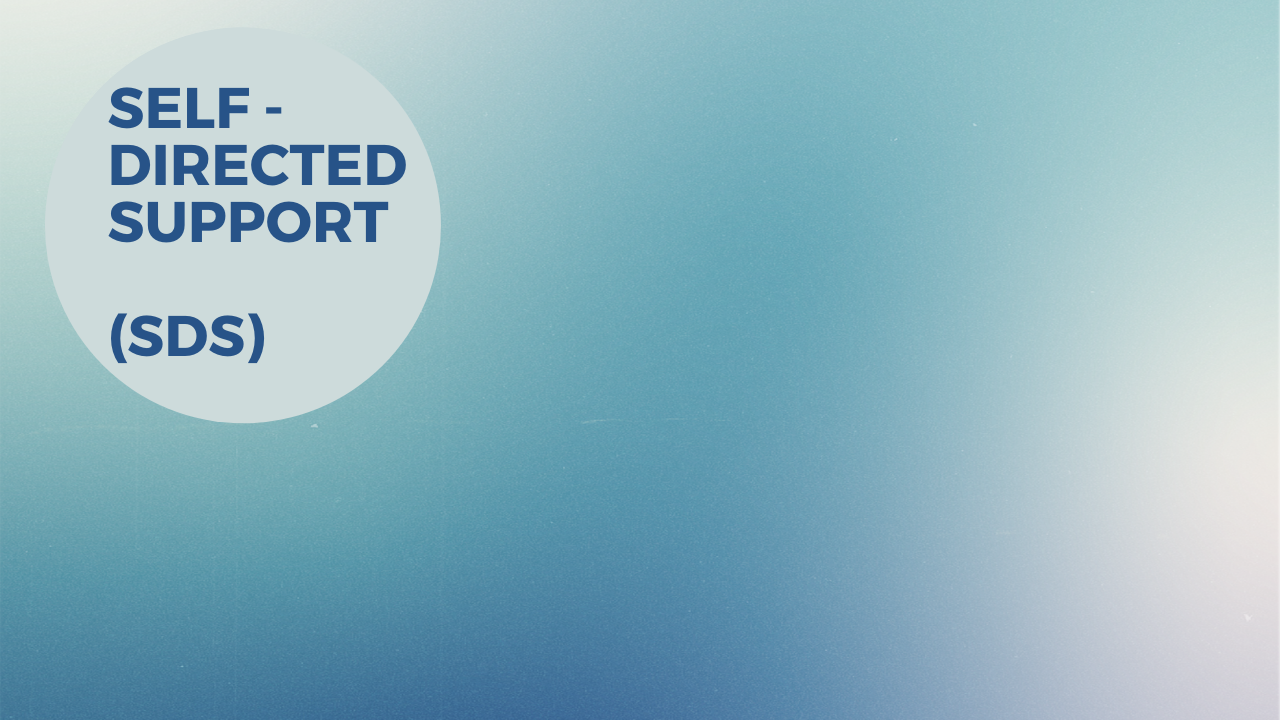 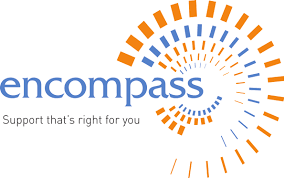 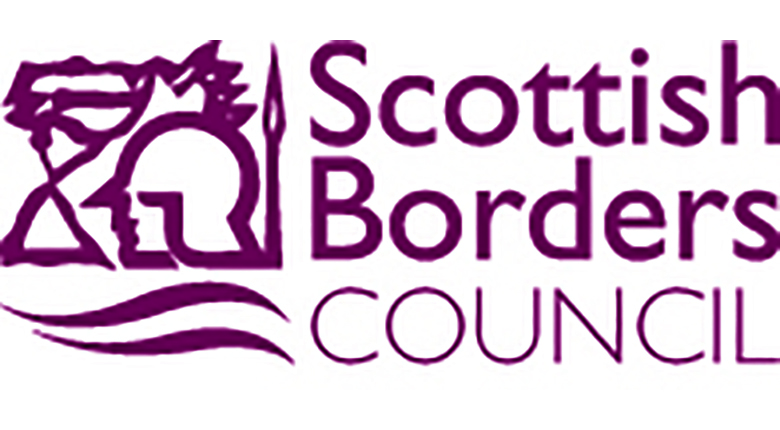 All about outcomes
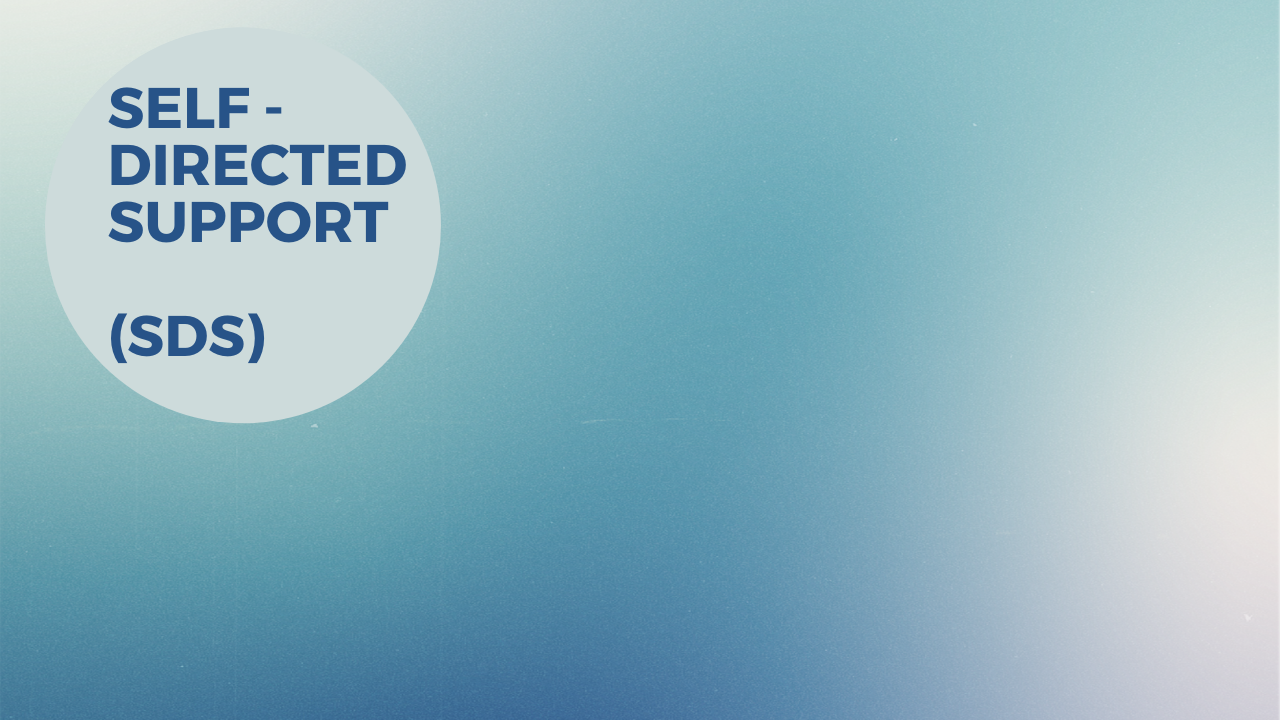 All about outcomes
What do we mean by an outcome?
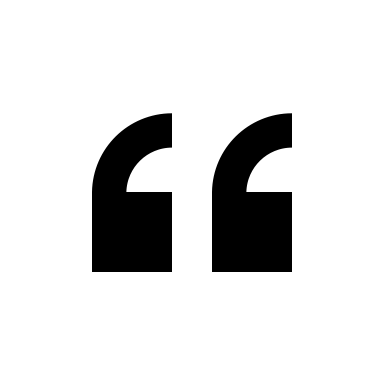 Outcomes are understood both as the goals that service users and carers want to achieve in partnership with services, and as the impact or affect of services on individual lives.
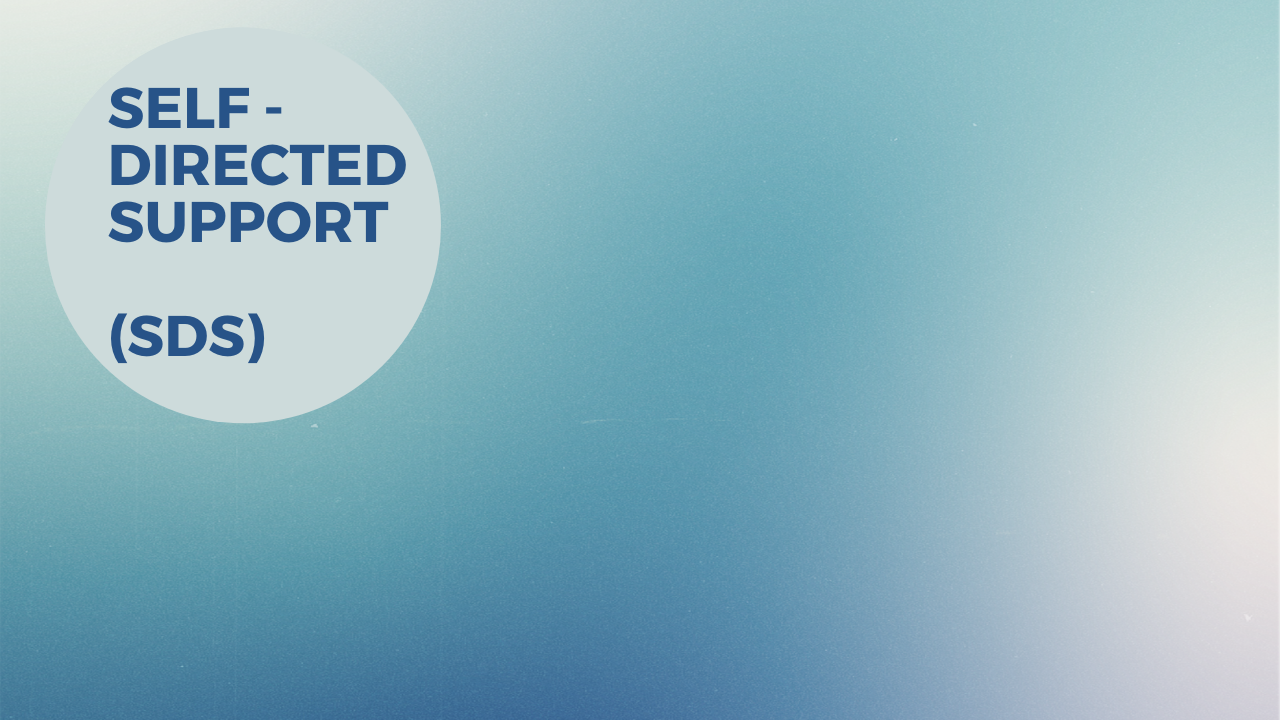 All about outcomes
What do we mean by an outcome?
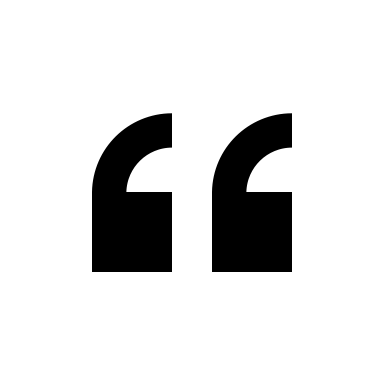 The philosophy of this approach is one that emphasises the strengths, capacity and resilience of individuals, builds upon natural support systems and includes consideration of wider community-based resources.
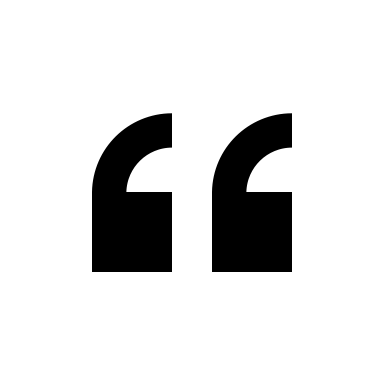 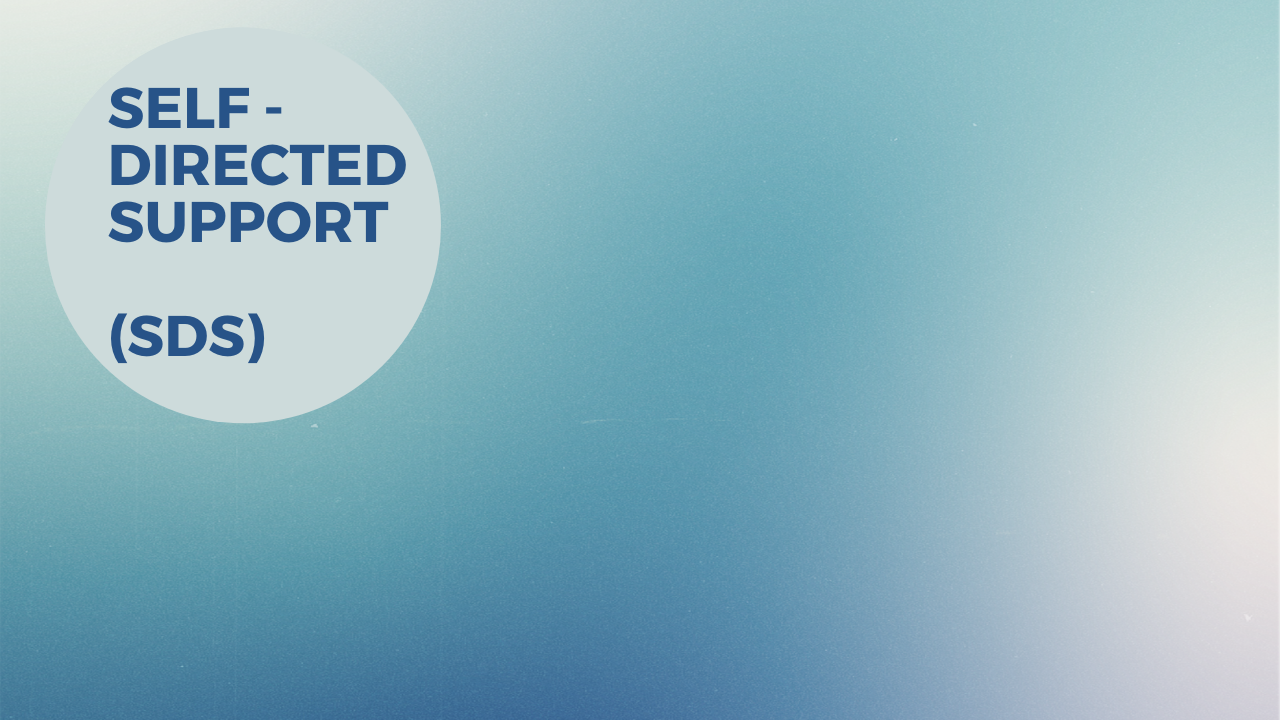 All about outcomes
The difference between outputs and outcomes
Tasks or activities – such as hours of care delivered, or number of purchases made - are outputs.

Outcomes are the difference made by the outputs.
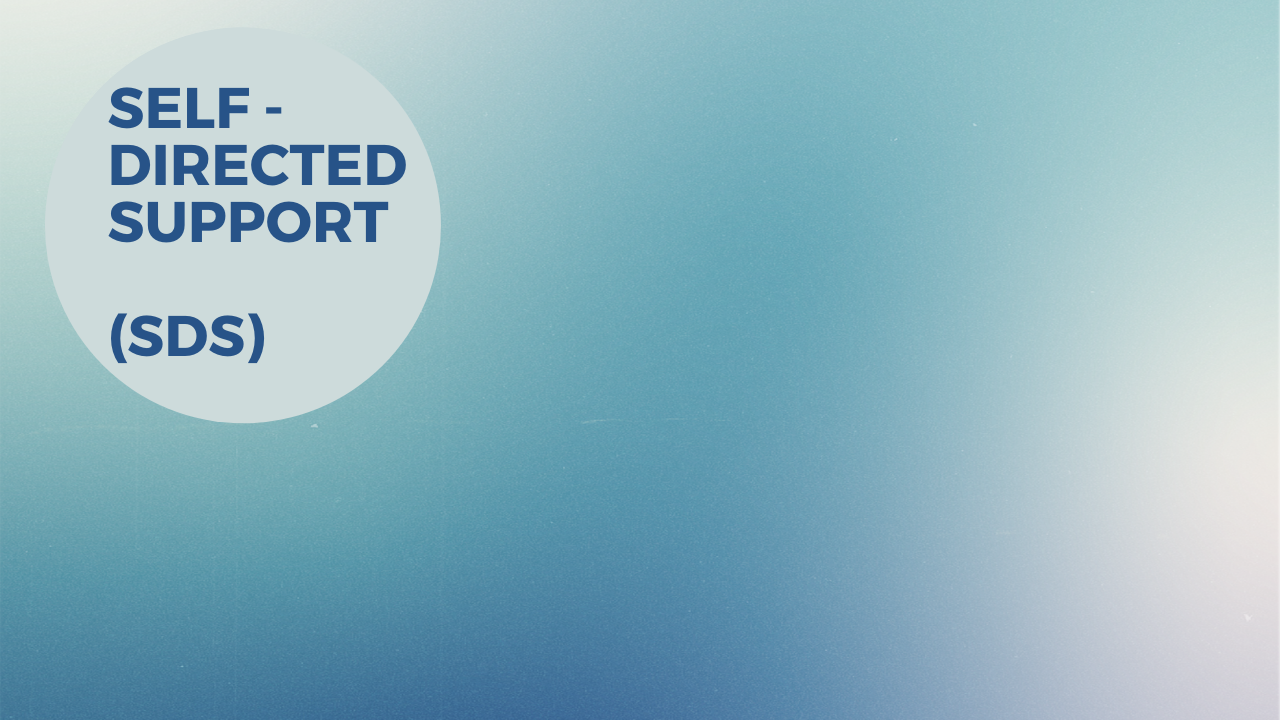 All about outcomes
The difference between outputs and outcomes
An easy way to think about this is baking a cake: the cake being baked is not the outcome, the happiness of the person eating it is the outcome!
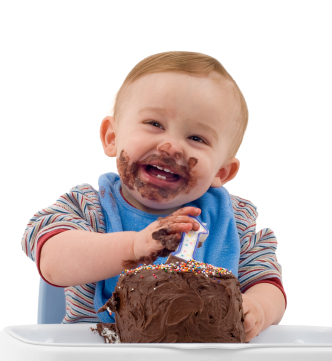 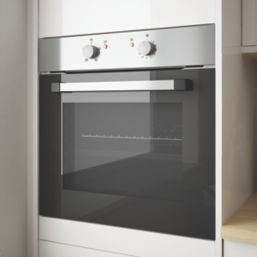 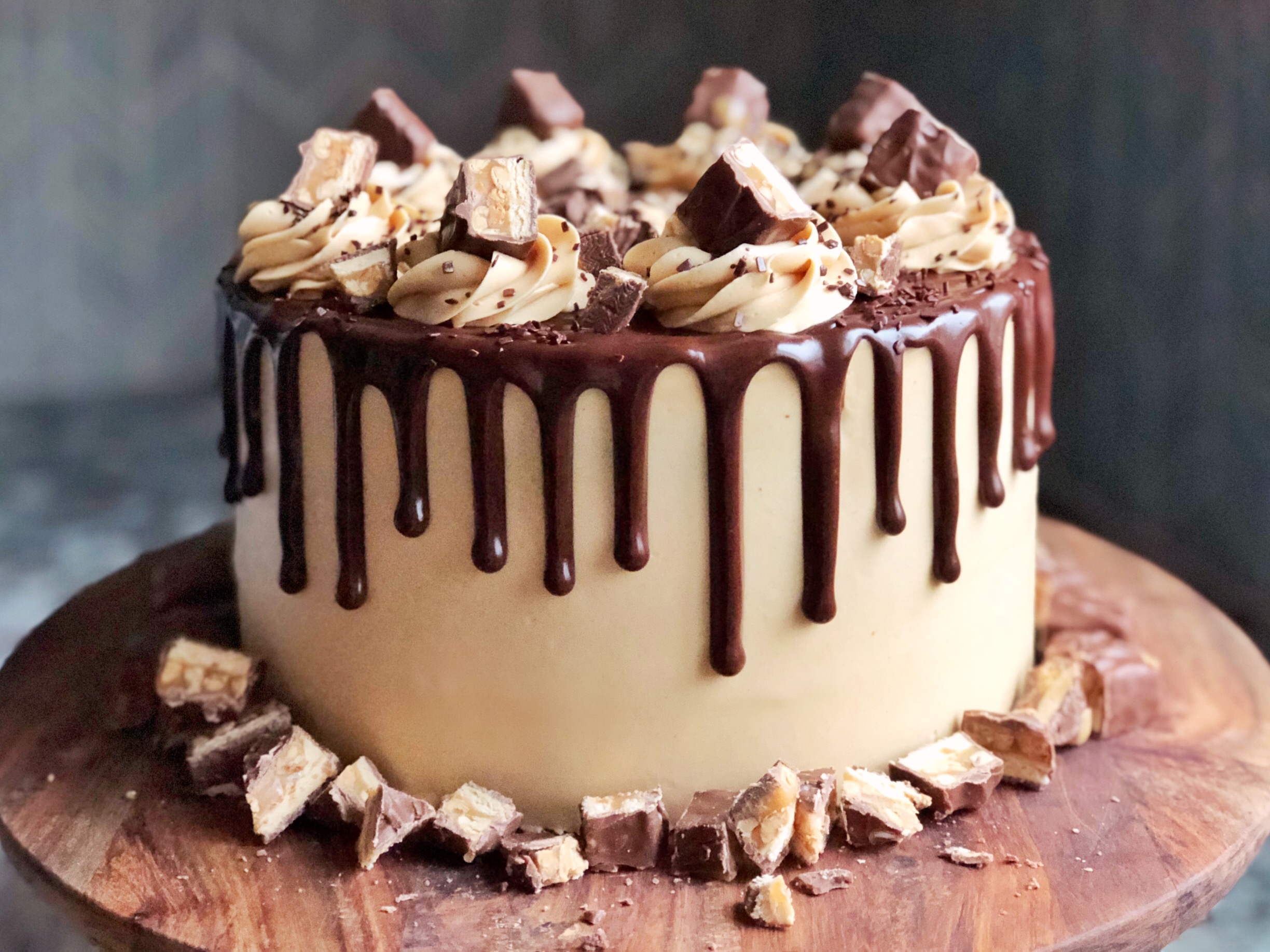 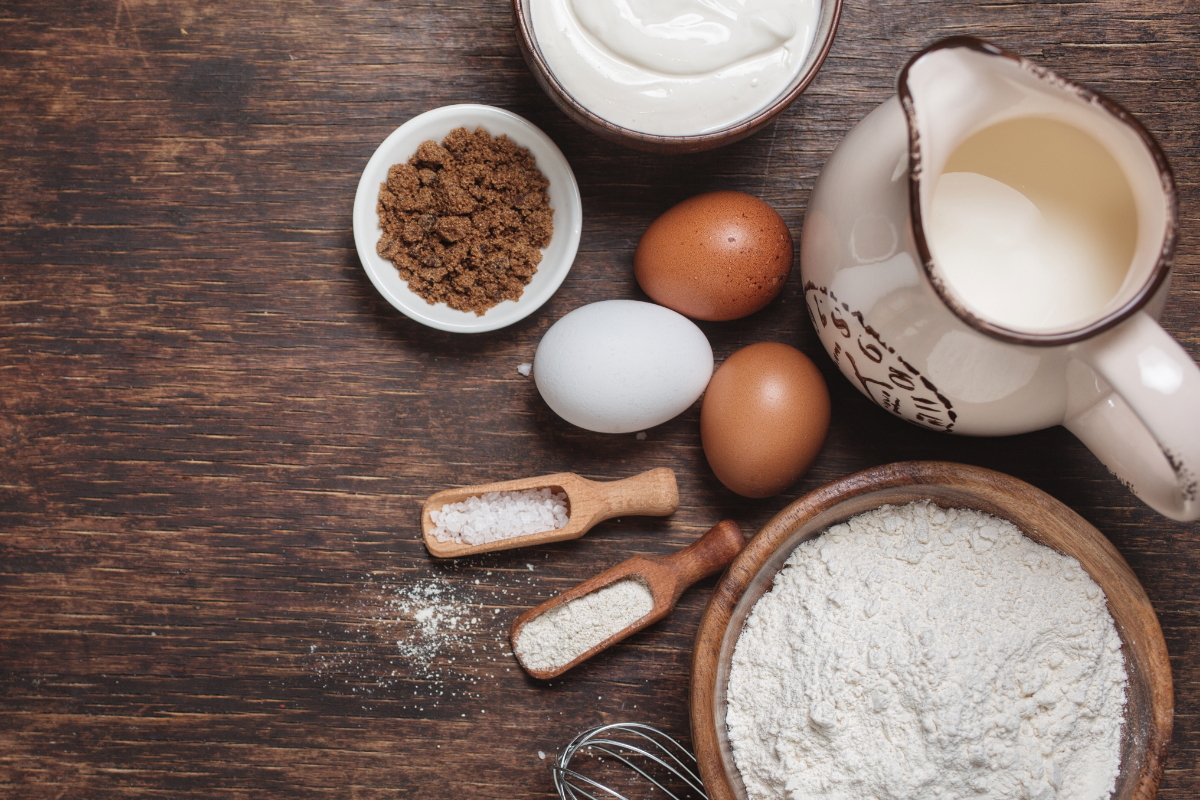 Outcome
Process
Output
Inputs
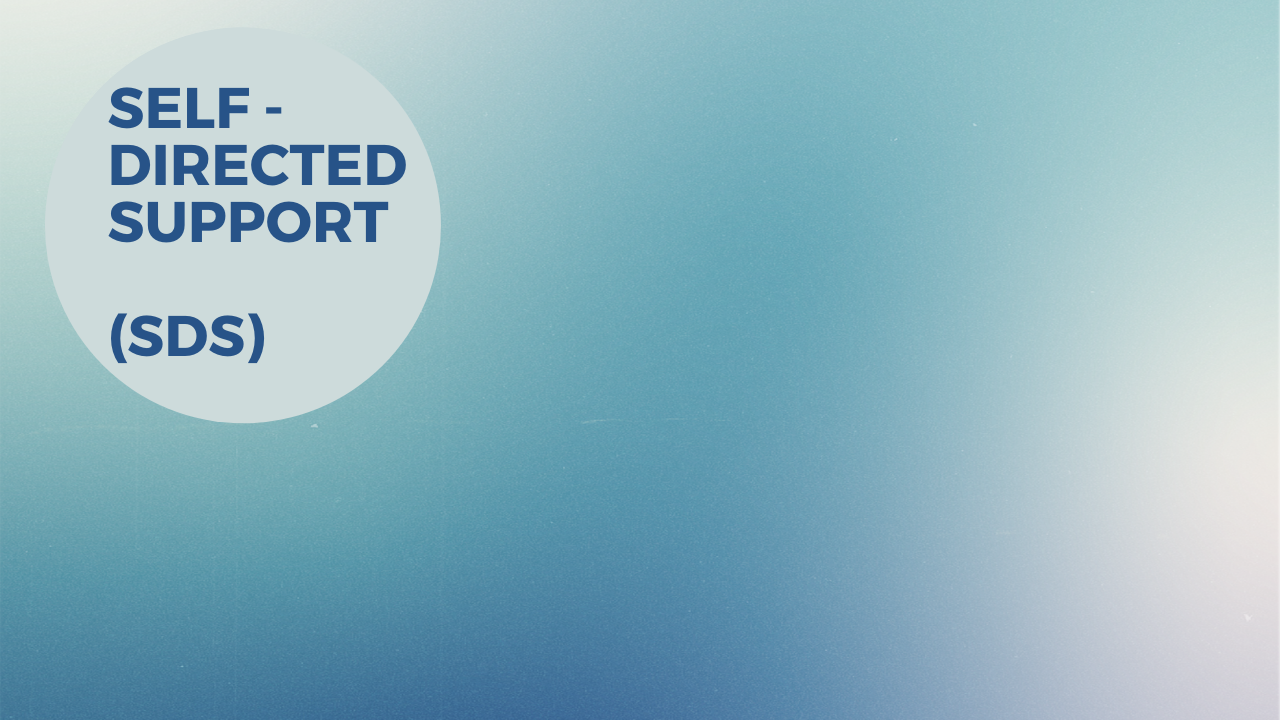 All about outcomes
Why does it matter?
Support plans are developed entirely on people’s outcomes.

This means you need to use your assessment to understand:

what the person wants to achieve
what’s important to them
what they already have in their lives that they can build on.
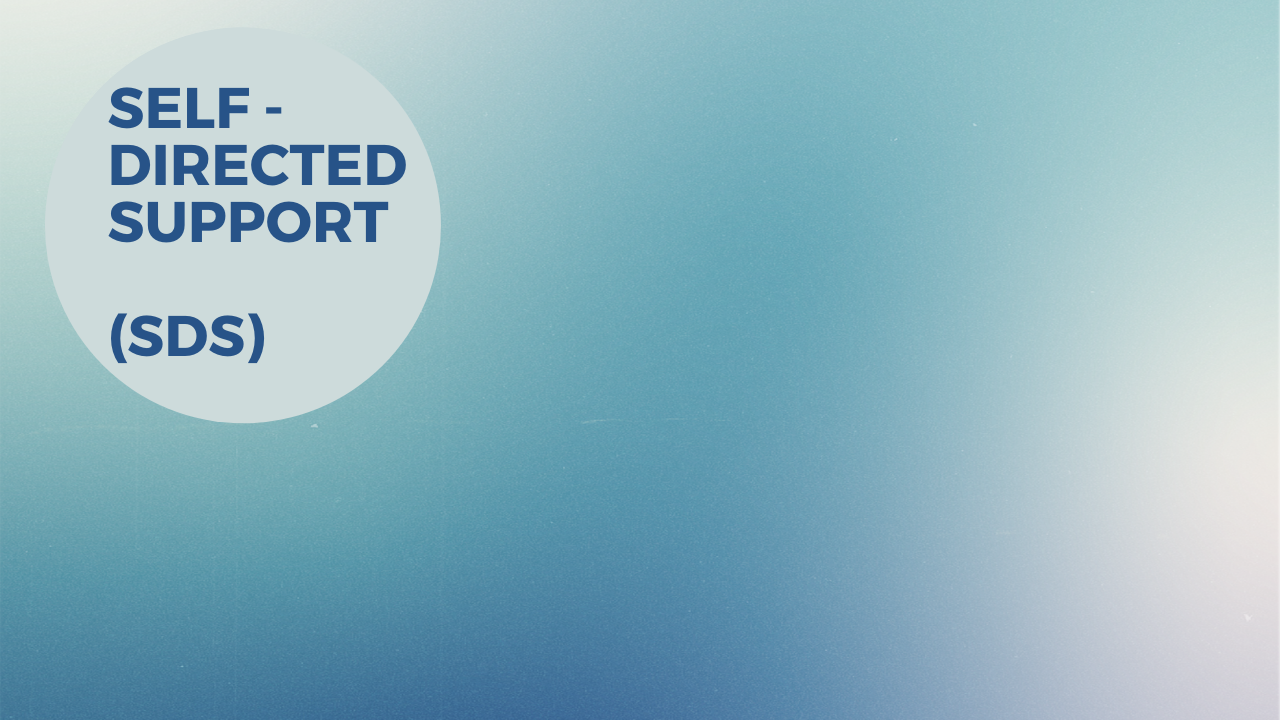 All about outcomes
Why does it matter?
An important part of SDS is to understand what the gap is between what the person is achieving now, and what they want to achieve in the future, and what is required to fill that gap. 

This might be paid services, community activities, or natural supports.
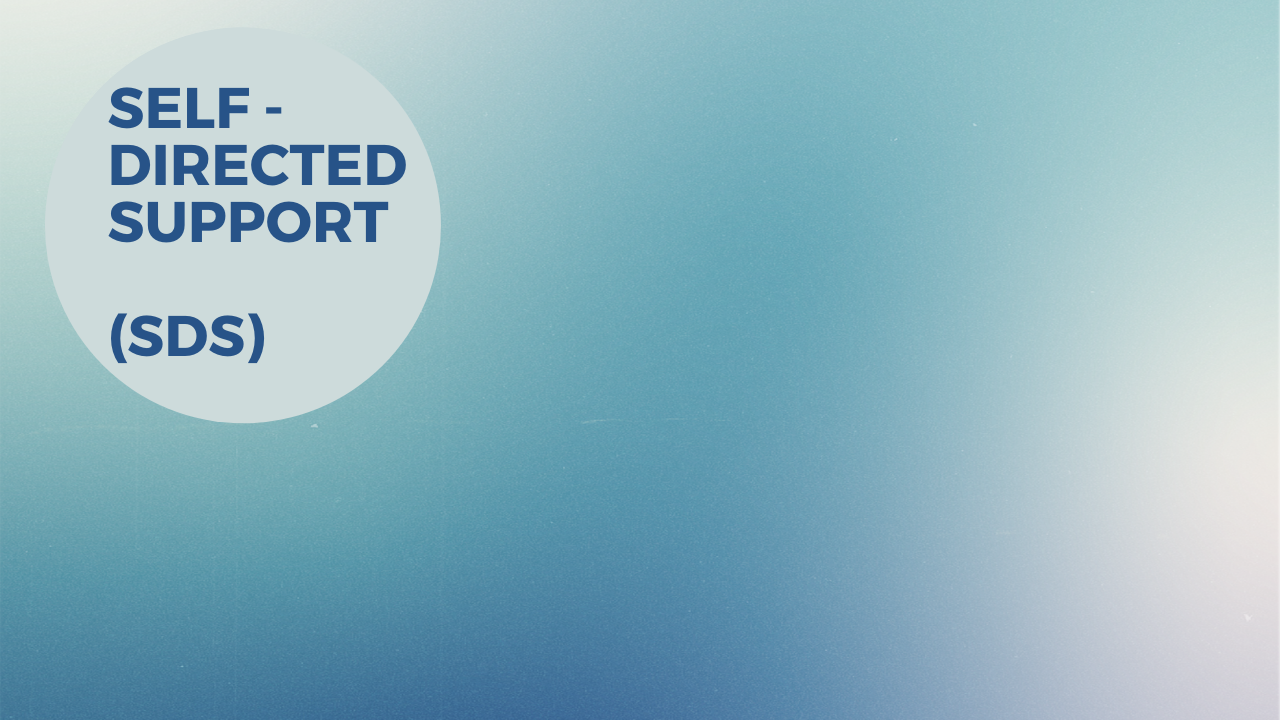 All about outcomes
For more information on outcomes
You can read more about outcomes, including tools, resources, and stories, on the Personal Outcomes Network (PON) website:

https://personaloutcomes.network
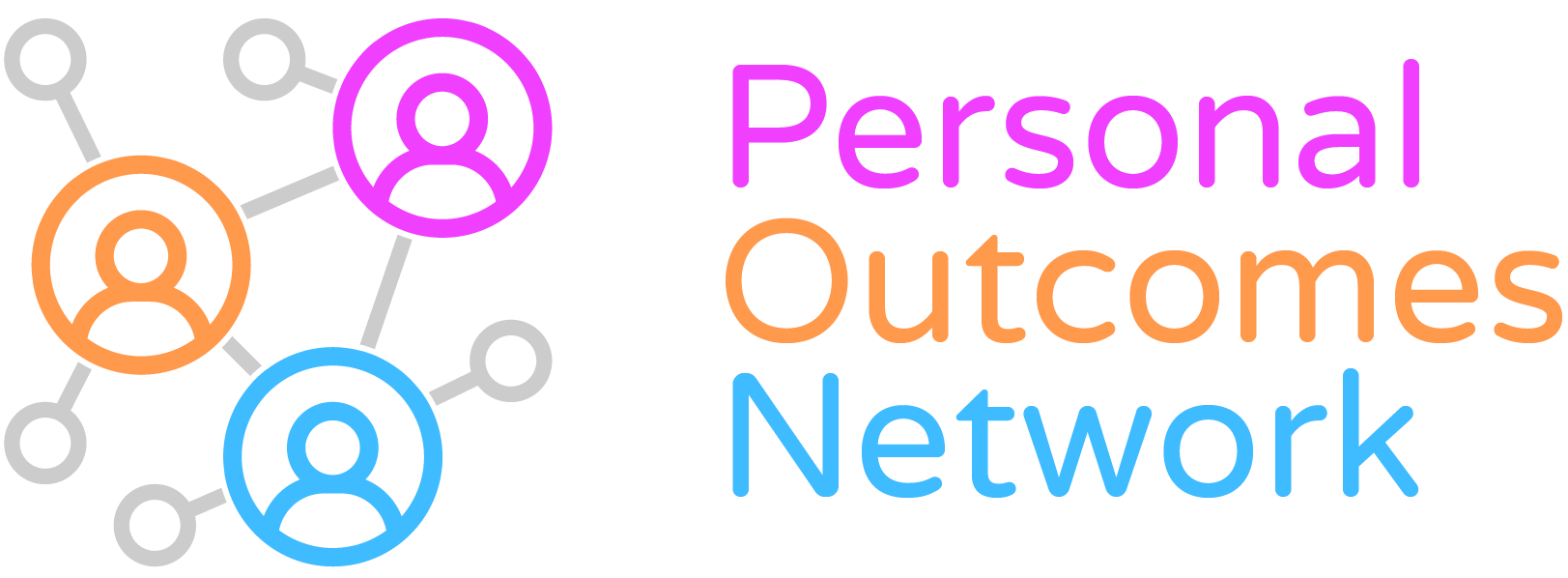 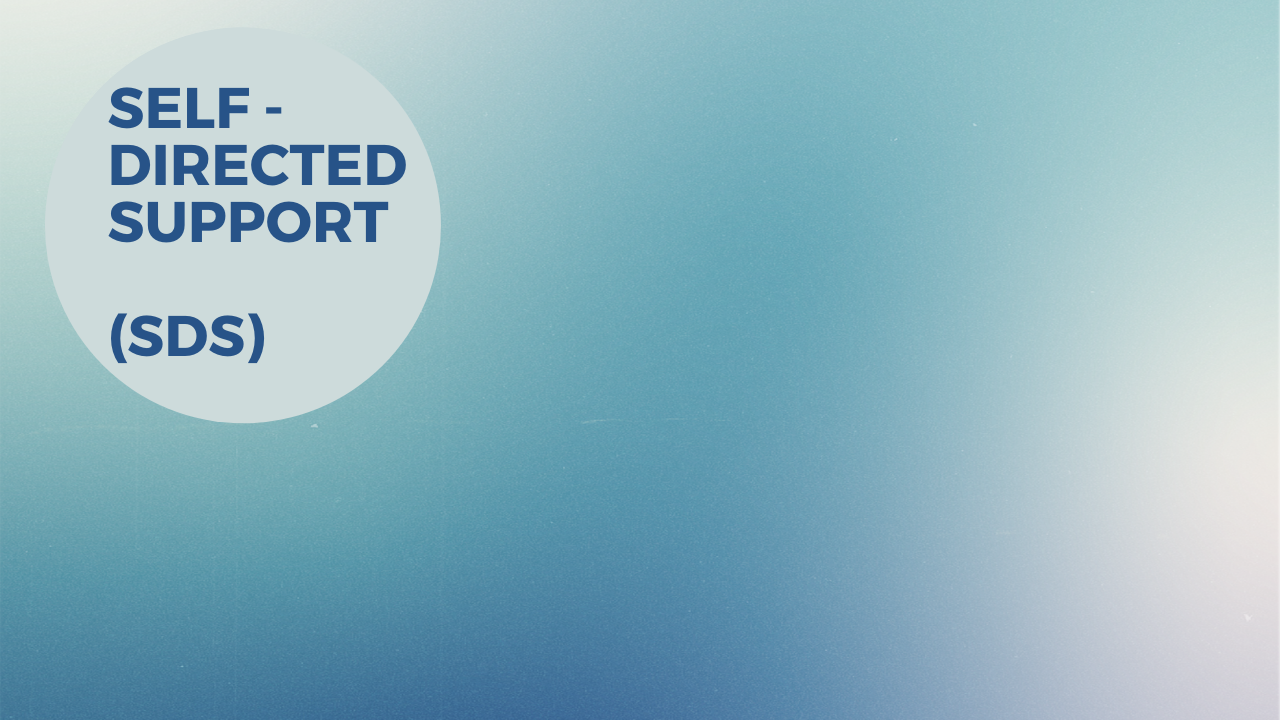 Contacts
Encompass
www.encompassborders.com
admin@encompassborders.com
Tel: 01896 759700

Borders Independent Advocacy Service (BIAS)
info@bordersadvocacy.org.uk
Tel: 01896 752200

Borders Carers Centre
admin@borderscarers.co.uk
Tel: 01896 752431

SDS Scotland – short videos by people using DPs
info@SDSScotland.org.uk
Tel: 01314752623